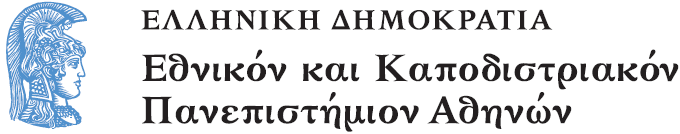 Ανάπτυξη Ανοικτού Ακαδημαϊκού Μαθήματος
Ενότητα 1: Παρουσίαση Ανοικτού Ακαδημαϊκού Μαθήματος

Κεντρική Ομάδα Διαχείρισης Έργου «Ανοικτά Ακαδημαϊκά Μαθήματα στο Πανεπιστήμιο Αθηνών»
Σκοποί  ενότητας
Η παρουσίαση των γενικών χαρακτηριστικών των Ανοικτών Ακαδημαϊκών Μαθημάτων.
Η παρουσίαση της δομής και των γενικών μορφολογικών προδιαγραφών ενός τυπικού Ανοικτού Ακαδημαϊκού Μαθήματος.
Περιεχόμενα ενότητας
Γενικά στοιχεία για τα Ανοικτά Ακαδημαϊκά Μαθήματα.
Δομή ενός τυπικού Ανοικτού Ακαδημαϊκού Μαθήματος.
Γενικές προδιαγραφές για τη διαμόρφωση του εκπαιδευτικού υλικού.
Γενικά στοιχεία για τα Ανοικτά Ακαδημαϊκά Μαθήματα
Ανοικτό Ακαδημαϊκό Μάθημα
Ανοικτό Ακαδημαϊκό Μάθημα, στα πλαίσια του έργου «Ανοικτά Ακαδημαϊκά Μαθήματα στο Πανεπιστήμιο Αθηνών (2012-2015)», είναι ένα μάθημα προπτυχιακού ή μεταπτυχιακού προγράμματος σπουδών (ή αυτόνομο μέρος του) το εκπαιδευτικό υλικό του οποίου έχει διαμορφωθεί ώστε να επιτρέπει την αυτοδύναμη μελέτη. Τα Ανοικτά Ακαδημαϊκά Μαθήματα προσφέρονται με ανοικτή-ελεύθερη πρόσβαση και με ανοικτή άδεια χρήσης Creative Commons μέσω της πλατφόρμας Open eClass.
Στόχος
Η ενίσχυση της κουλτούρας αξιοποίησης των νέων δυνατοτήτων που παρέχουν οι Τεχνολογίες Πληροφορικής και Επικοινωνιών για την παραγωγή ψηφιακού εκπαιδευτικού περιεχομένου υψηλής ποιότητας με σκοπό την αναβάθμιση της εκπαιδευτικής διαδικασίας, την ενίσχυση του κοινωνικού ρόλου του Πανεπιστημίου Αθηνών και την ευρύτερη προβολή του διδακτικού έργου του.
Εκπαιδευτικό υλικό – προδιαγραφές Ανοικτών Ακαδημαϊκών Μαθημάτων
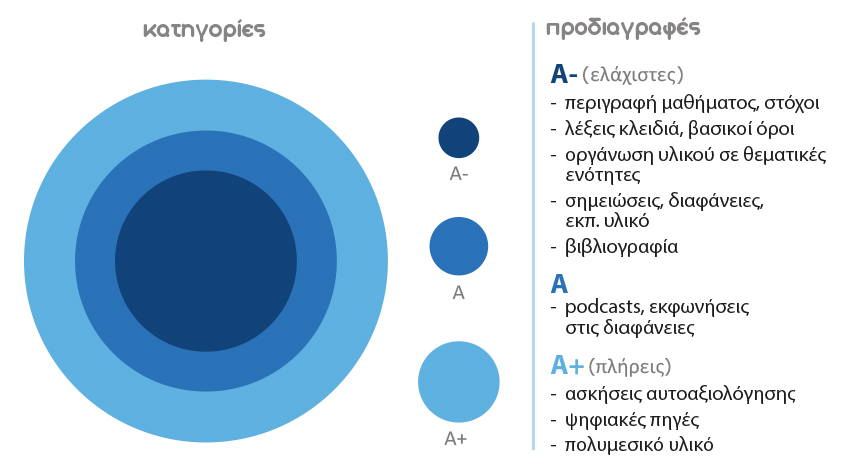 Οι πλατφόρμες
Τα Ανοικτά Ακαδημαϊκά Μαθήματα του Πανεπιστημίου Αθηνών φιλοξενούνται στην ιδρυματική πλατφόρμα Open eClass 
Το πολυμεσικό υλικό (βιντεοδιαλέξεις) φιλοξενείται στην ιδρυματική πλατφόρμα OpenDelos 

Η Εθνική  Πύλη Ανοικτών Μαθημάτων συγκεντρώνει το σύνολο των Ανοικτών Ακαδημαϊκών Μαθημάτων των Α.Ε.Ι της χώρας.
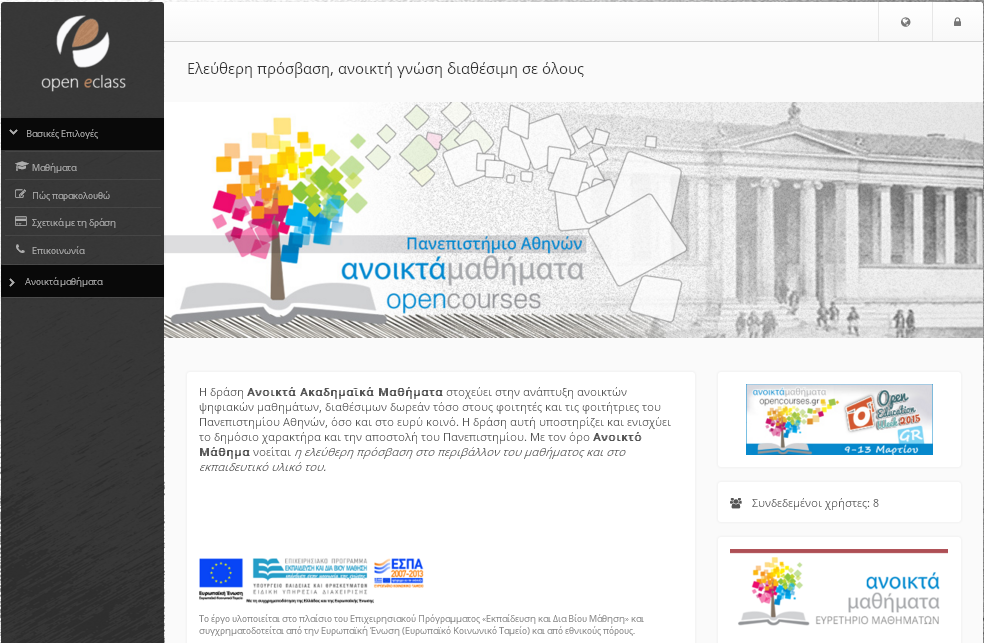 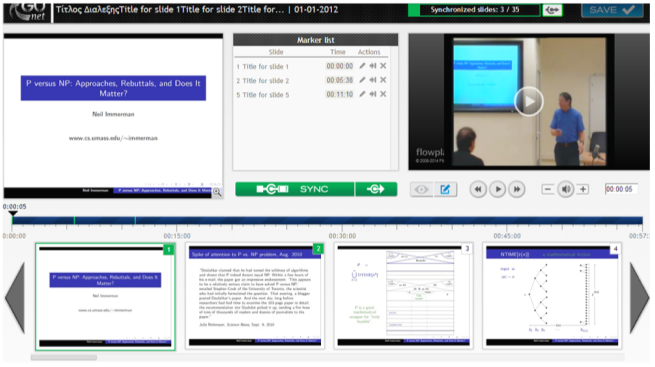 Open courses API
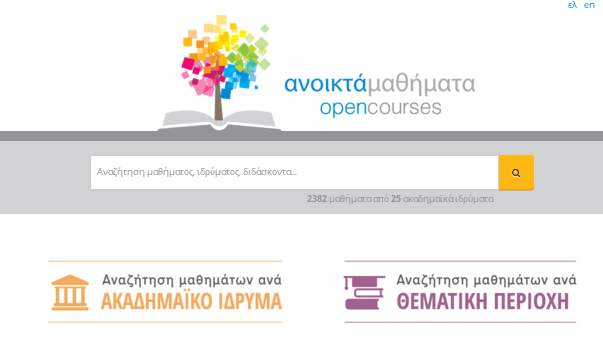 Αυτοδύναμη μελέτη
Το εκπαιδευτικό υλικό κάθε Ανοικτού Ακαδημαϊκού Μαθήματος παρουσιάζεται στον μανθάνοντα δομημένο σε Θεματικές Ενότητες, με χρήση της αντίστοιχης λειτουργικότητας της πλατφόρμας Open eClass, έτσι ώστε να επιτυγχάνεται η κατά το δυνατόν αυτοδύναμη μελέτη.
Ανοικτή-ελεύθερη πρόσβαση
Τα Ανοικτά Ακαδημαϊκά Μαθήματα:
Είναι ελεύθερα προσβάσιμα χωρίς να απαιτείται εγγραφή στην πλατφόρμα ή στα μαθήματα . 
Προσφέρονται δωρεάν.
Ανοικτή άδεια χρήσης Creative Commons
Τα Ανοικτά Ακαδημαϊκά Μαθήματα διατίθενται με την ανοικτή άδεια χρήσης Creative Commons Αναφορά – Μη εμπορική χρήση – Παρόμοια Διανομή (CC BY-NC-SA v4).Αυτό σημαίνει ότι οι διδάσκοντες/διδάσκουσες  και το Πανεπιστήμιο Αθηνών παραμένουν κάτοχοι του Copyright επί του υλικού ενώ επιτρέπεται αυτόματα η χρήση τους σε τρίτους υπό τις εξής προϋποθέσεις:
Γίνεται αναφορά στους δημιουργούς των μαθημάτων με καθορισμένο τρόπο. 
Απαγορεύεται η εμπορική χρήση. 
Σε περίπτωση που δημιουργηθεί παράγωγο έργο θα πρέπει και αυτό να διατίθεται με τους ίδιους όρους χρήσης.
Δομή ενός τυπικού Ανοικτού Ακαδημαϊκού Μαθήματος
Κεντρική σελίδα
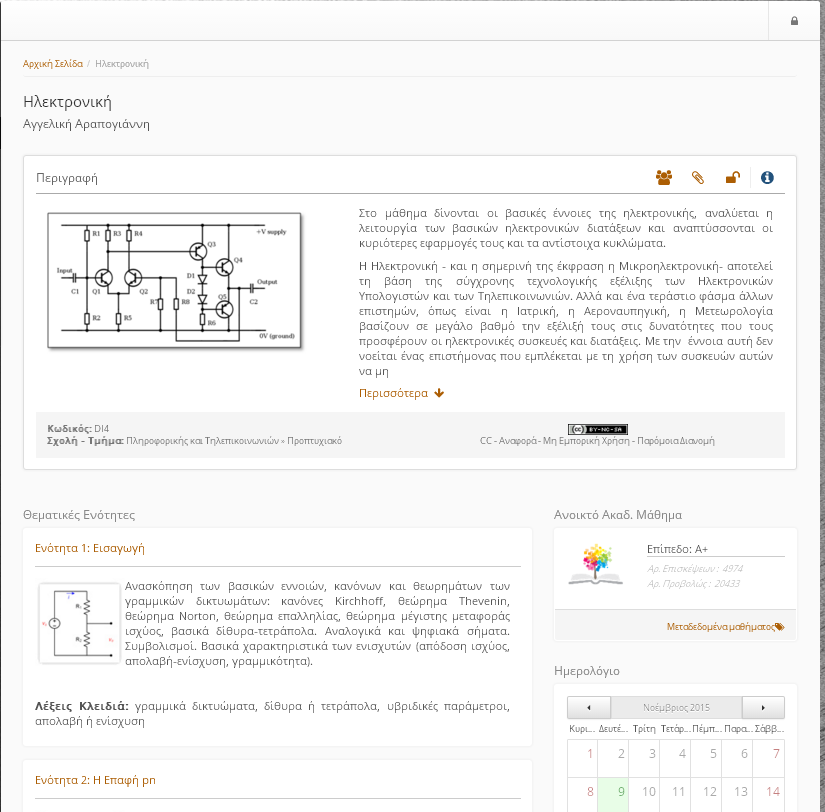 Στοιχεία προγράμματος σπουδών (τίτλος, στόχοι, βιβλιογραφία, διδάσκων, κλπ)
περιγραφή  & εικόνα
ταυτότητα & άδεια χρήσης
Θεματικές Ενότητες
Περιεχόμενα Θεματικής Ενότητας
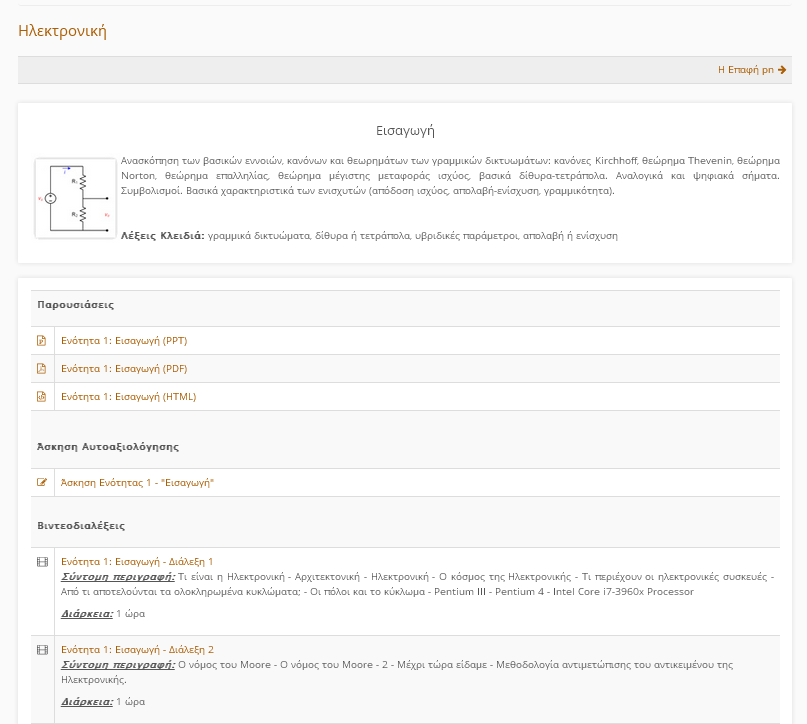 περιγραφή  & εικόνα
παρουσιάσεις & σημειώσεις
ασκήσεις αυτοαξιολόγησης
βιντεοδιαλέξεις
Μεταδεδομένα
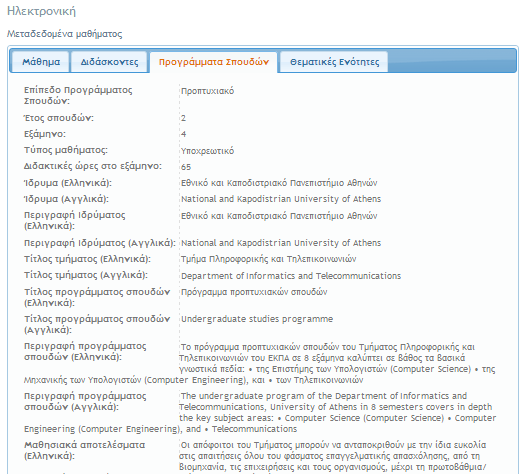 Γενικές προδιαγραφές για τη διαμόρφωση του εκπαιδευτικού υλικού
Προσβασιμότητα από ΑμεΑ
Διαμόρφωση με βάση πρότυπα (templates) που έχουν αναπτυχθεί από τη «Μονάδα Προσβασιμότητας για φοιτητές με αναπηρία» του ΕΚΠΑ για αρχεία:
MS-Office Word 2013.
MS-Powerpont 2013.
LaTex.
Πνευματικά δικαιώματα
Για την ενσωμάτωση στο εκπαιδευτικό υλικό του Ανοικτού Ακαδημαϊκού Μαθήματος έργων τρίτων τα οποία προστατεύονται από Copyright προηγείται διαδικασία εκκαθάρισης.
Τα Ανοικτά Ακαδημαϊκά Μαθήματα διατίθενται με κάποια από τις ανοικτές άδειες Creative Commons, τυπικά την CC-BY-NC-ND v4 (Creative Commons Αναφορά-Μη εμπορική χρήση-Παρόμοια διανομή). Οι διδάσκοντες/διδάσκουσες και το Πανεπιστήμιο Αθηνών παραμένουν κάτοχοι του Copyright επί των Ανοικτών Ακαδημαϊκών Μαθημάτων και του εκπαιδευτικού υλικού τους.
Δομή (1/2)
Με στόχο την αυτοδύναμη μελέτη, το εκπαιδευτικό υλικό κάθε Ανοικτού Ακαδημαϊκού Μαθήματος παρουσιάζεται δομημένο σε Θεματικές Ενότητες, μέσω της αντίστοιχης λειτουργικότητας της πλατφόρμας Open eClass.
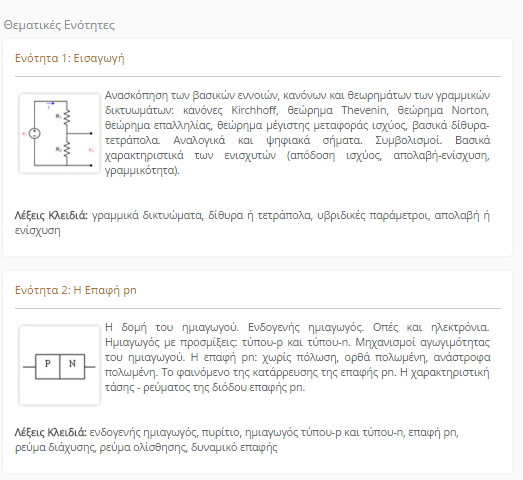 Δομή (2/2)
Σε κάθε Θεματική Ενότητα παρουσιάζεται το αντίστοιχο εκπαιδευτικό υλικό: Έγγραφα (παρουσιάσεις, σημειώσεις, ασκήσεις),  Ασκήσεις, Πολυμέσα (βιντεοδιαλέξεις) κτλ.
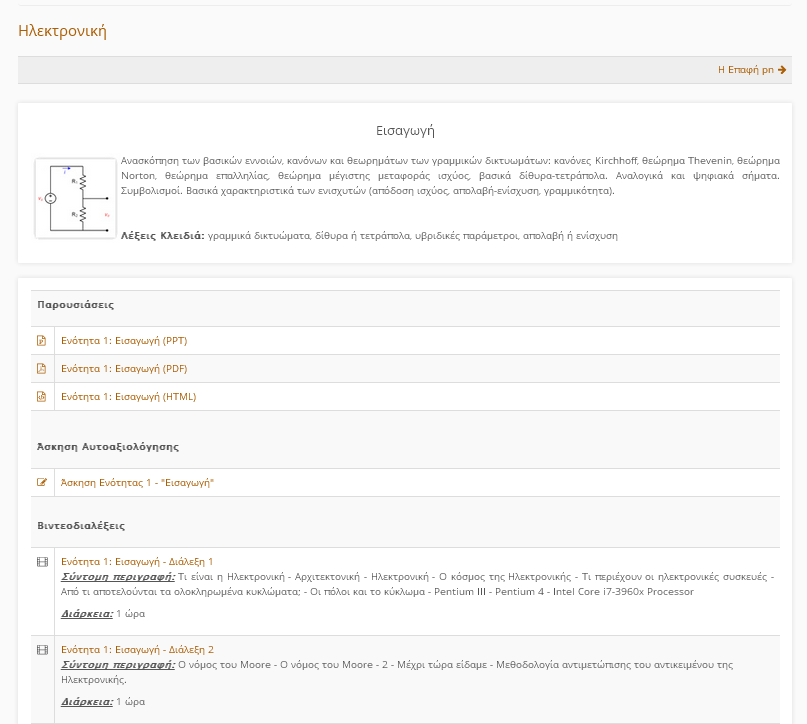 Τέλος Ενότητας
Χρηματοδότηση
Το έργο «Ανοικτά Ακαδημαϊκά Μαθήματα στο Πανεπιστήμιο Αθηνών» υλοποιείται στο πλαίσιο του Επιχειρησιακού Προγράμματος «Εκπαίδευση και Διά Βίου Μάθηση» και συγχρηματοδοτείται από την Ευρωπαϊκή Ένωση (Ευρωπαϊκό Κοινωνικό Ταμείο) και από εθνικούς πόρους.
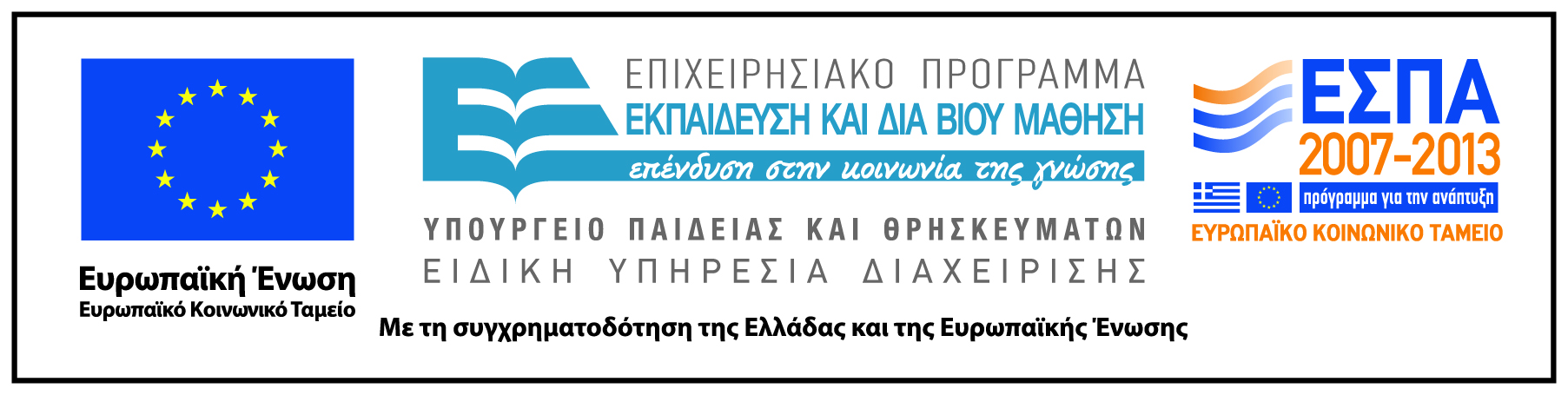 Σημειώματα
Σημείωμα Ιστορικού Εκδόσεων Έργου
Το παρόν έργο αποτελεί την έκδοση 1.0.
Σημείωμα Αναφοράς
Copyright Εθνικόν και Καποδιστριακόν Πανεπιστήμιον Αθηνών. «Ανάπτυξη Ανοικτού Ακαδημαϊκού Μαθήματος. Παρουσίαση Ανοικτού Ακαδημαϊκού Μαθήματος». Έκδοση: 1.0. Αθήνα 2015. Διαθέσιμο από τη δικτυακή διεύθυνση: http://opencourses.uoa.gr/courses/NOC102/  .
Σημείωμα Αδειοδότησης
Το παρόν υλικό διατίθεται με τους όρους της άδειας χρήσης Creative Commons Αναφορά, Μη Εμπορική Χρήση Παρόμοια Διανομή 4.0 [1] ή μεταγενέστερη, Διεθνής Έκδοση.   Εξαιρούνται τα αυτοτελή έργα τρίτων π.χ. φωτογραφίες, διαγράμματα κ.λ.π.,  τα οποία εμπεριέχονται σε αυτό και τα οποία αναφέρονται μαζί με τους όρους χρήσης τους στο «Σημείωμα Χρήσης Έργων Τρίτων».
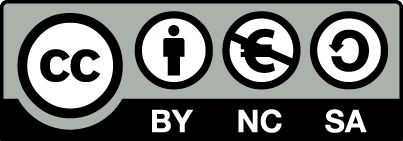 [1] http://creativecommons.org/licenses/by-nc-sa/4.0/ 

Ως Μη Εμπορική ορίζεται η χρήση:
που δεν περιλαμβάνει άμεσο ή έμμεσο οικονομικό όφελος από την χρήση του έργου, για το διανομέα του έργου και αδειοδόχο
που δεν περιλαμβάνει οικονομική συναλλαγή ως προϋπόθεση για τη χρήση ή πρόσβαση στο έργο
που δεν προσπορίζει στο διανομέα του έργου και αδειοδόχο έμμεσο οικονομικό όφελος (π.χ. διαφημίσεις) από την προβολή του έργου σε διαδικτυακό τόπο

Ο δικαιούχος μπορεί να παρέχει στον αδειοδόχο ξεχωριστή άδεια να χρησιμοποιεί το έργο για εμπορική χρήση, εφόσον αυτό του ζητηθεί.
Διατήρηση Σημειωμάτων
Οποιαδήποτε αναπαραγωγή ή διασκευή του υλικού θα πρέπει να συμπεριλαμβάνει:
το Σημείωμα Αναφοράς
το Σημείωμα Αδειοδότησης
τη δήλωση Διατήρησης Σημειωμάτων
το Σημείωμα Χρήσης Έργων Τρίτων (εφόσον υπάρχει)
μαζί με τους συνοδευόμενους υπερσυνδέσμους.